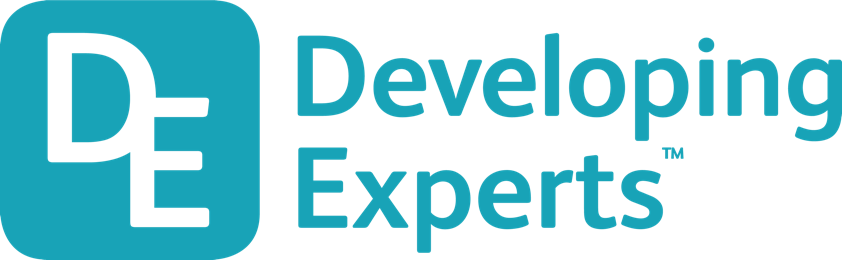 0001.01
Mission Assignment
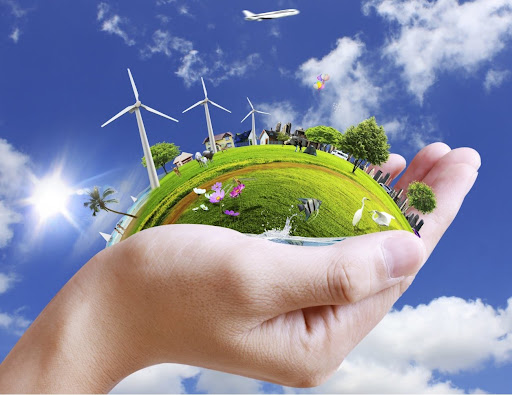 Research examples of natural products that are
supplemented or replaced by agricultural and synthetic products. Present a summary page of research which summarises your findings.
Research the problem
Give examples of how humans use the Earth's resources.
KS4-17-01: 
Using Resources - Explore finite resource